World Poverty
“At the time of this [African Union] session, Africa has yet to finish digesting the statements of the president of the United States which profoundly shocked with their messages conveying contempt, hate, and desire to marginalize and exclude Africans.”
—	Moussa Faki Mahamat, Chair of the African Union, January 2018
World Poverty
The poor countries of the world go by a variety of terms including
developing countries – refers to the poorer countries of the world
less-developed countries (LDCs)
low-income countries
Third World countries
Most of the developing countries are in three geographic regions
Latin America
Africa
Asia
World Poverty
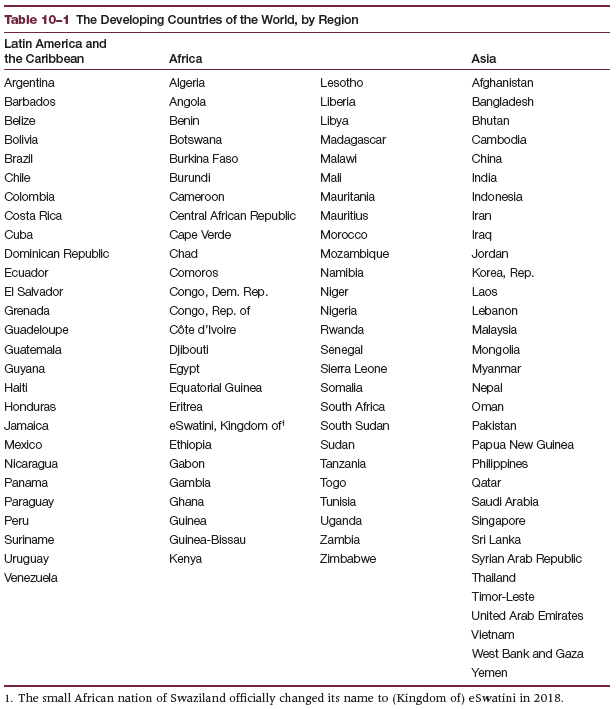 World Poverty
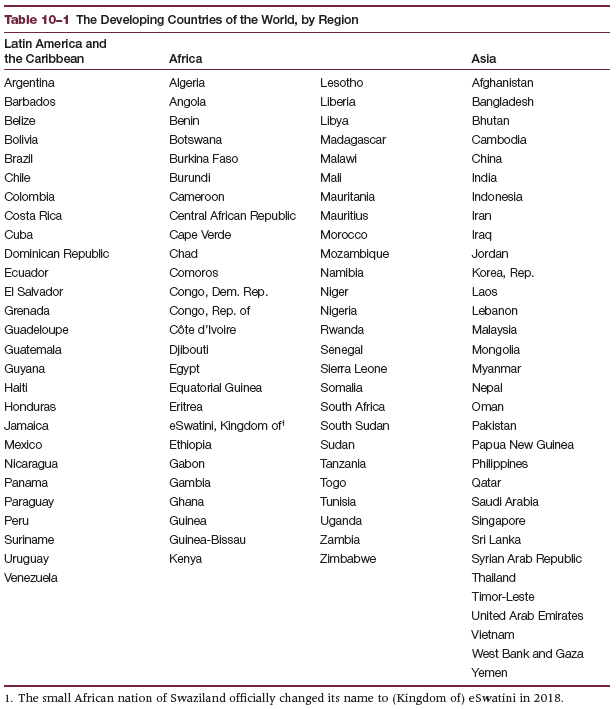 World Poverty
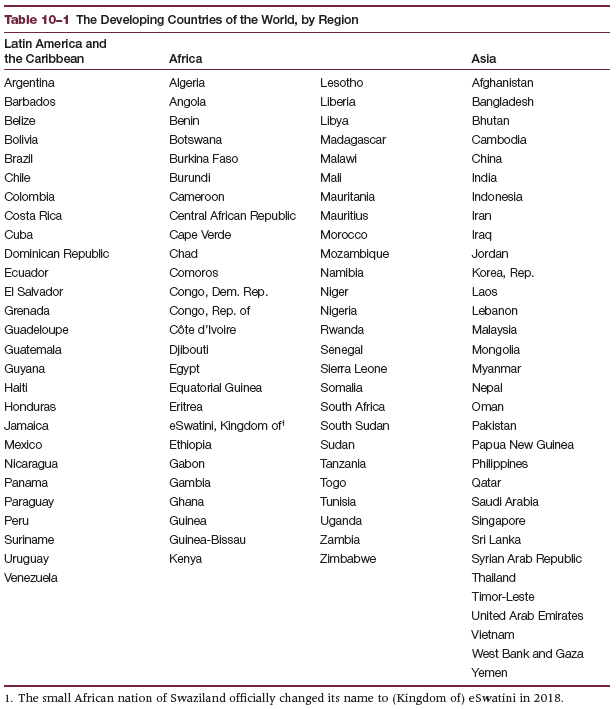 GNI and GDP Statistics
Economic Prosperity
Economists have traditionally measured the prosperity of a country according to its gross domestic product (GDP) or gross national product (GNP)
Only recently has the World Bank begun reporting data for gross national income (GNI)
Gross national Income (GNI) – the income generated from the production of a nation’s output
The broadest of all income concepts and identical in value to GNP
GNI and GDP Statistics
Economic Prosperity
GNI per capita – gross national income per person, on average
Calculated by dividing total gross national income by total population
We use GNI per capita as a measure of the prosperity of a country
GNI and GDP Statistics
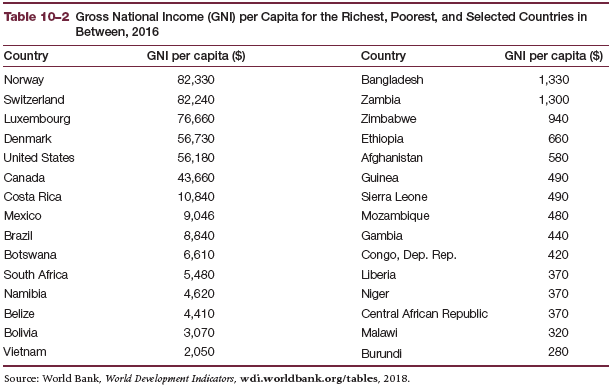 GNI and GDP Statistics
Economic Growth
The growth of GDP over some specified time period – usually averaged over several years
Average annual growth rate – a growth rate over some specified time period divided by the number of years in the time period
This gives us an annual growth rate that is averaged over the time period
GNI and GDP Statistics
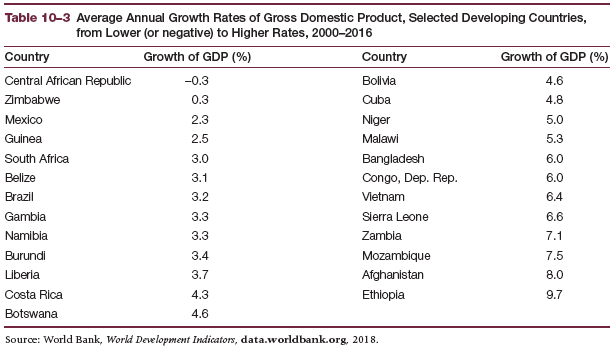 GNI and GDP Statistics
Economic Growth
There is no apparent relationship between a country’s GNI per capita and its growth rate of GDP – other factors must also play a role
GNI and GDP Statistics
Problems with GNI and GDP Statistics
Two problems with GDP and GNI data involve the composition of output and the distribution of income
Composition of output
Composition of GDP – the items of production of which GDP consists
Makes a great deal of difference what a country produces
Quality healthcare, education, housing, food for its people
Or large amounts of military hardware for regional warfare, nonessential goods for a few, grandiose skyscrapers and structures that fail to serve the needs of most people
GNI and GDP Statistics
Problems with GNI and GDP Statistics
Composition of output
Example – Costa Rica’s constitution prohibits military spending
Frees up resources that can be devoted to healthcare, education, other life-saving measures
Standards of living in Costa Rica are comparable to those in much more prosperous countries – chooses to produce more gods and services that benefit its people
This may be an extreme example – but informs us of the potential problems when countries engage in expensive military expenditures due to civil and reginal warfare
GNI and GDP Statistics
Problems with GNI and GDP Statistics
Distribution of income
The distribution of income among different income groups
Inequality
Lorenz curve
Share of total income that goes to the poorest 20 percent of the population
Those countries with higher share going to the poorest 20 percent of the people have the greater equality of income distribution
Those countries with lower shares going to the poorest 20 percent have lesser equality of income distribution
GNI and GDP Statistics
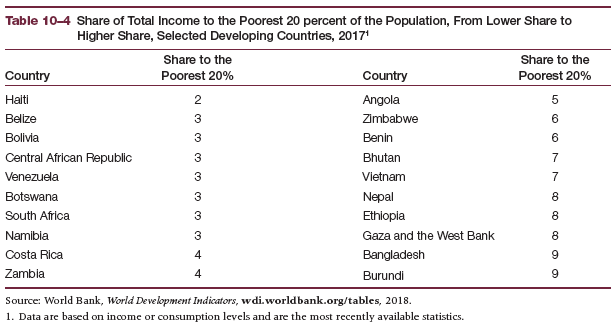 Defining Economic Development
Economic development – a multifaceted process that improves the living conditions of the masses of people
Reduction in poverty
Improvements in standards of living
Growth in GDP
Economic development can also be defined to incorporate the idea of liberation from any economic or political oppression
Defining Economic Development
Poverty Rates
The World Bank establishes a number of standardized poverty lines – $3.10 per day
The ten countries with the very highest poverty rates (all in Africa) conform almost exactly with the countries that have the lowest GNI per capita
No direct correlation between GNI per capita and poverty rates
Defining Economic Development
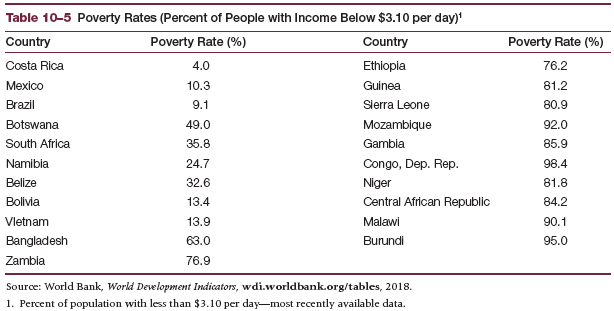 Defining Economic Development
Standards of Living
Measures that tell us the ultimate impact of economic conditions and policies on people
Life expectancies and infant mortality rates – direct measures of standards of living
Life expectancy – the average number of years that an infant born in a particular year can be expected to live
Infant mortality rate – the number of infants who die within their first year of life, per every 1,000 live births
These measures bypass indirect indicators such as GNI and GDP statistics and go right to the direct impact of conditions on people
Defining Economic Development
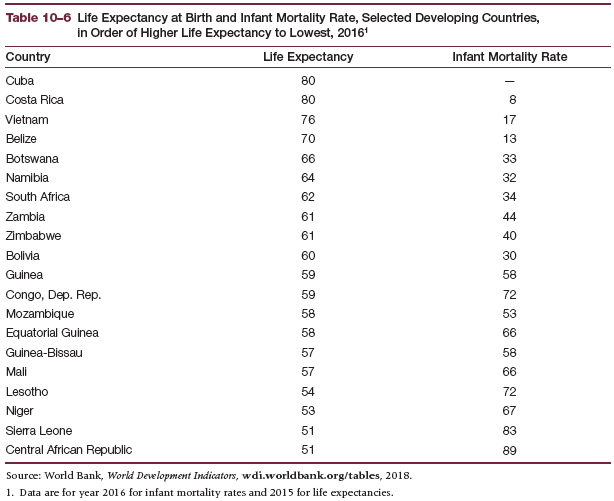 Defining Economic Development
Standards of Living
Life expectancies and infant mortality rates – fewer measurement problems
Avoid a number of measurement problems – not distorted by income distribution
Avoid measurement problems inherent in income and production statistics that are denominated in dollars – need not be adjusted for inflation, exchange rates, market prices, etc.
These measurement problems sometimes distort comparisons of income and production statistics between different countries
Measure end results of government programs and the state of the economy
How to Achieve Economic Development
Urban Industrial Development
Urban industrial bias
Newly industrializing countries (NICs) – Singapore, South Korea, Taiwan, other countries achieving rapid growth through industrialization
Well-educated labor force
An entrepreneurial culture
International conditions conducive to success at the time of industrial development – other countries not so successful
Urban bias has resulted in policies being centered on urban areas – people have flocked to them
How to Achieve Economic Development
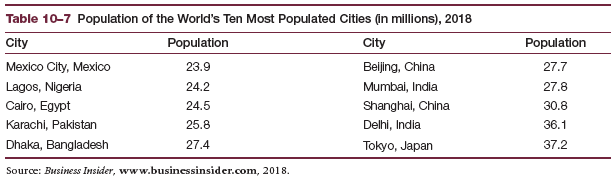 How to Achieve Economic Development
Urban Industrial Development
Unemployment and urban industrialization
Emphasis on capital-intensive technology – technology utilizing large amounts of capital
Agriculture often tends to utilize more labor-intensive technology – technology utilizing large amounts of labor
Agricultural development often placed on the back burner
Urban bias a cause of urban poverty – not just unemployment but also underemployment – a situation in which people work limited hours or with low productivity
Occurs in the urban informal employment sector – consisting primarily of service occupations in an unofficial setting
How to Achieve Economic Development
Urban Industrial Development
Distribution and urban industrialization
Over-urbanization – a situation when an urban environment cannot provide adequate jobs and services for its residents
Rural–urban migration – the movement of people from the rural sector to the urban sector – often in search of better jobs and living conditions
How to Achieve Economic Development
Rural Agricultural Development
Development of the agricultural sector in most developing countries extremely important
Most of the world’s poor live in the rural sector – efforts to benefit this sector will most directly benefit the needy as well (poverty rates in the rural sector higher than in the urban sector)
Agricultural sector offers the greatest potential for development
Agricultural techniques more labor-intensive than those in modern industry – employment for larger numbers of people
Most directly addresses the most vital need of all people – food security
If policy makers assure rural sectors benefit from economic development, this will stem the tide of rural–urban migration
How to Achieve Economic Development
Rural Agricultural Development
Access to inputs, extension services, and markets
Most important input is land
Other important inputs include seeds, fertilizer, irrigation, animals, structures, vehicles
Most significant input – agricultural credit
Extension services necessary to use increasingly complex but more productive farming techniques and inputs
Also require reliable transport, storage, marketing facilities
Governments must take responsibility for providing adequate infrastructure – social overhead capital including facilities for transportation, communication, marketing, extension services
How to Achieve Economic Development
Rural Agricultural Development
Agricultural prices
Government policy must include appropriate agricultural prices
Developing country governments has established price ceilings – legalized maximum prices for goods or services
One goal of price ceilings is to keep prices of basic necessities low for poor consumers
Price ceilings also keeps prices low for the products sold by farmers – results in two serious problems
Rural incomes fall and poor farmers become poorer
Incentives for agricultural production are reduced – those with other options will seek to produce in sectors where incentives are greater (may migrate to urban areas)
How to Achieve Economic Development
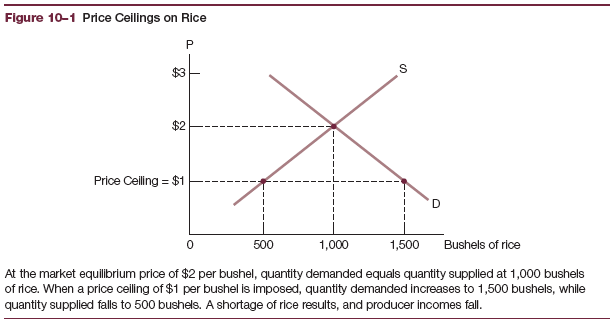 How to Achieve Economic Development
Rural Agricultural Development
Export cropping
Agricultural production for export, rather than production of food for local consumption
Coffee, tea, rubber, cocoa
Can trigger inequality and food insecurity in low-income countries
Contributes to environmental problems
Coffee, tea, rubber, cocoa
How to Achieve Economic Development
Human Resource Development
Investment in human capital – spending that is designed to improve the productivity of people
Immediate benefit – improved standard of living
Long-term payoff – development of a more productive labor force and a better-educated citizenry
Human investment programs include those designed to improve health, sanitation, water supply, education, skills
How to Achieve Economic Development
Human Resource Development
Education (especially of girls and women) holds great promise
Widespread benefits – reduced infant mortality rates, improved child nutrition, later age of marriage, lower birthrates, greater likelihood their children will be educated
Need for a safe and convenient water supply – important in improving health
Natural resource development should improve well-being of people and preserve the environment
Deforestation (the clearing of forested areas in an unmanaged fashion) a serious problem
Desertification (the encroachment of desert on previously fertile land) may follow
Issues in Development
Improving Income Distribution
Unequal distribution of land or any form of wealth causes unequal distribution of income
One problem facing countries with an indigenous population is the loss of ownership of native-owned land
Indigenous – people of native-born ancestry
Issues in Development
Women in Development
For a long time, governments and international policies have neglected women in developing countries
Lower standards of living
Lower literacy rates – fewer girls go to school
High maternal mortality rates – the number of deaths of women for pregnancy-related reasons per 100,000 live births
Issues in Development
Women in Development
Women’s roles in development
Responsible for producing subsistence food crops – grown primarily as food for the family – a small amount may be marketed
Responsible for food preparation and homemaking, fuel and water acquisition
Safeguarding the family’s nutrition, hygiene, healthcare
Oversight of children’s education
Policy measures need to be targeted toward women – provide education, credit, agricultural extension, technology, agricultural inputs
Issues in Development
Women in Development
Microenterprise credit for women
Microenterprise credit – small loans used for small entrepreneurial purposes
Loans intended to assist people in starting up their small businesses
Women least likely to have access to formal credit sources
Do not own collateral – assets such as livestock or land
Basic literacy requirements
Head of household requirement – status normally given to men unless the woman is single
Travel difficulties to cities from rural areas
Issues in Development
Women in Development
Population growth
High population growth
More sharing of already limited resources
More economic development
Lower population growth rate
Higher opportunity cost of bearing children
The best alternative forgone in order to produce or consume something else – what you give up to get something else
Issues in Development
Women in Development
AIDS
In Africa, HIV more prevalent for women than for men
In most African nations, HIV virus spread through heterosexual means
Many African countries have high rates of HIV transmission, greater likelihood that girls and women will be infected than will men
South Africa – 61%
Swaziland – 62%
Cameroon and Democratic Republic of Congo – 65%
Gabon – 67%
Violence and Development
Homelessness of refugees and asylum seekers driven from violence and warfare
Multitude of these crises in the current time especially severe
U.S. invasion of Iraq
Role of global terrorism
Proxy wars taking place in Afghanistan, Syria, Yemen, others
Civil wars in Africa and Asia
Drug violence in Latin America
The Global Role in Development
International community needs to assist low-income countries to meet their agricultural development and food security needs
Greater stability of world food prices – one suggested measure the establishment of an international buffer stock of cereal grains
Buffer stock – a mechanism for stabilizing agricultural prices whereby an agricultural product is purchased and placed in storage during years of high production and released from storage and sold during years of low production
Ensure bottlenecks of inadequate transport, shipping, ports, storage facilities resolved
All developed countries have a responsibility to take in refugees who flee from violence and warfare
A People-Oriented Strategy
Empowerment of all residents of low-income countries important – including women, indigenous ethnic minorities
Poverty and lack of opportunity undermine empowerment – preventing people from improving their lives
Development strategists must listen to and ultimately meet the needs of the people themselves if they are to be successful
Conservative versus Liberal
Liberals
Economic growth not the panacea for underdevelopment – some people benefit from economic growth, many do not
Owners of large landholdings and businesses will benefit
Those able-bodied and fortunate enough to take newly-created jobs will benefit
Workers with few skills and little education, physically disabled, very young, very old, single mothers, farmers – will not benefit
Strategies to focus on poverty and income distribution must be designed
Conservatives
Prefer a growth-oriented strategy that focuses on increasing GDP or GNI per capita – all people will eventually benefit
Income distribution and poverty do not receive primary attention – assumed that incomes of all people will rise as economic growth proceeds
Believe that by placing more income in the hands of the rich, savings will increase – enabling greater investment and increased national productivity and growth